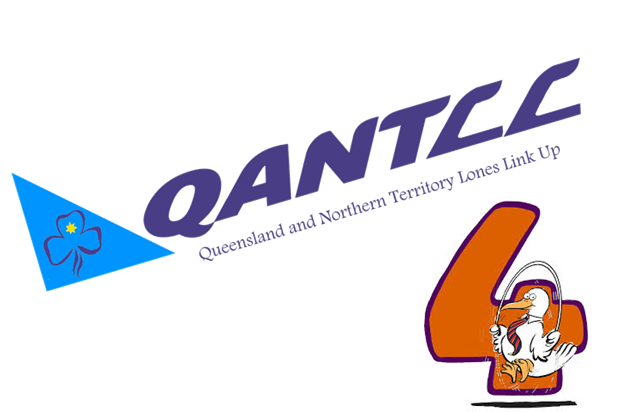 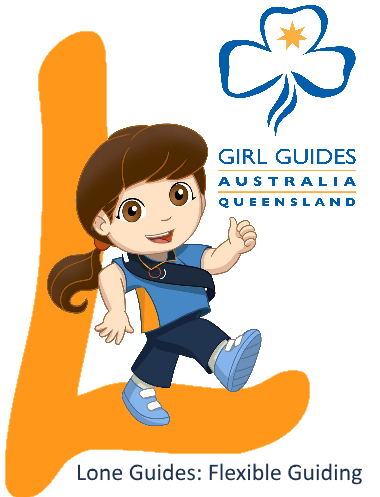 Welcome! 
Feel free to chat using your microphone or
the chat window while you wait.
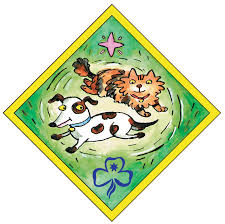 Share Your Pet . . .
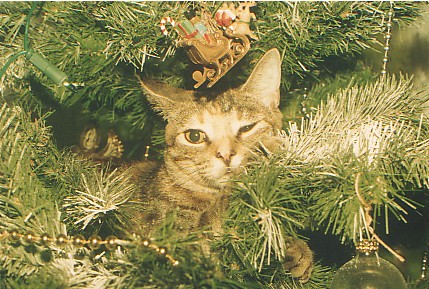 [Speaker Notes: Guides show their pet on the webcam, share a photo of a past pet or discuss their most desired pet. Guides can discuss how they care for their pets – responsibilities and expectations.]
Type your answer in the chat window
Pet Quiz
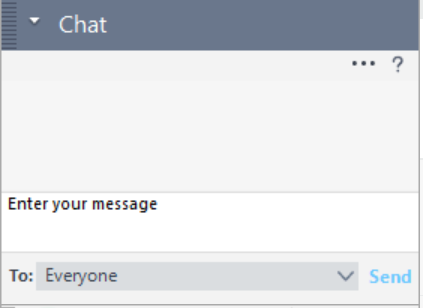 1. True or false: Hummingbirds can fly backwards?
2. What do carnivores eat?
3. Which continent does the ostrich originate from?
4. Can you unscramble the following to reveal the name of an animal: DCROOCLEI?
5. Are spiders insects?
6. What type of animal are colts and fillies?
[Speaker Notes: Use the chat window to go through the pet quiz, each question will appear one at a time when played.]
Dog Face Origami
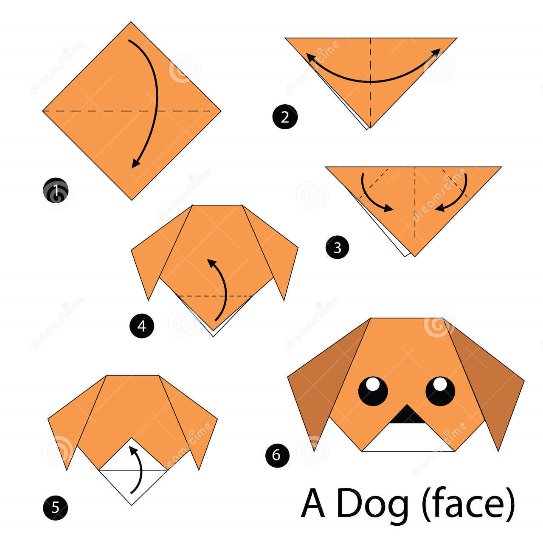 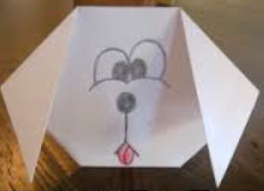 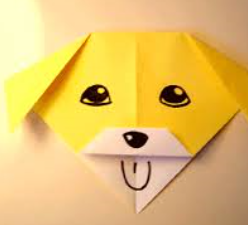 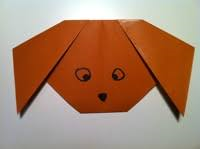 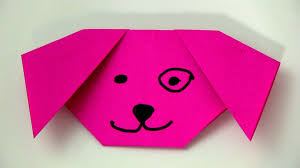 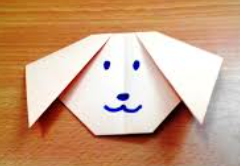 [Speaker Notes: Demonstrate how to make and have each Guide make and share through the webcam.]
What Animal are You?
Take the quiz and see what you are . . . http://www.kidzworld.com/quiz/what-animal-personality-are-you
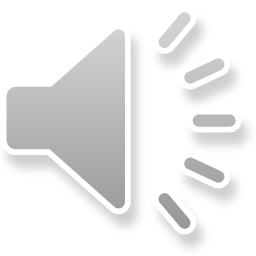 [Speaker Notes: Take the test and see what animal personality you are. Emphasis on everyone being different.]
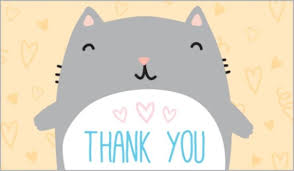